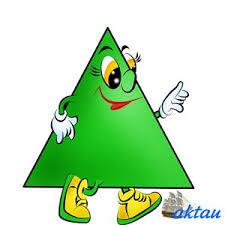 Систематизація та узагальнення теми “Подібність трикутників”
8 клас
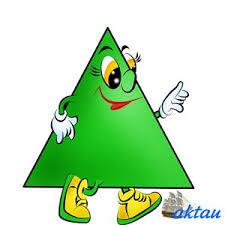 Візір Л.В., Візір М.В.    Дзензелівська ЗОШ І-ІІІст.
Узагальнена теорема Фалеса
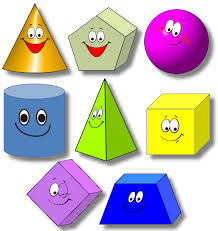 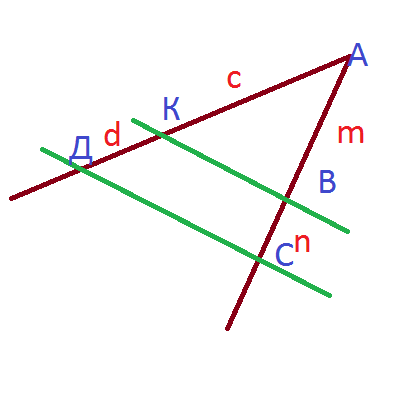 КВ|| ДС, 
то АВ: ВС =АК : КД або m:n =c:d
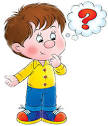 З А Д А Ч А  №1
М К : К Д = … : РО;

     2 : … =  3 : РО

     РО = … (m||n)
Подібність трикутників  (означення)
АВС  ~    М К Р, то

    <А= <М,   <В= <К,         <С= < Р;

АВ : М К = ВС :  К Р  =АС : МР.
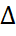 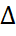 Ознаки подібності трикутників
1. Якщо <А = <К,
    <В=<М, то  АВС ~   КМР.
2.Якщо <В=<М і АВ:КМ=
=ВС:М Р, то   АВС ~  КМР.  

3. Якщо АВ:КМ=ВС:МР=АС:КР,то
    АВС ~   КМР.
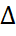 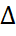 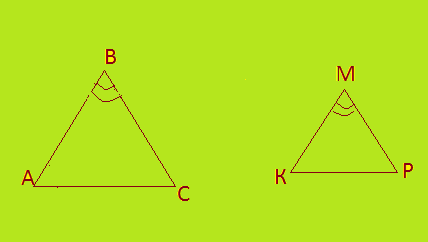 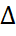 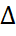 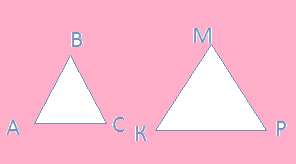 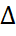 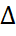 Метричні співвідношення в прямокутному трикутнику (застосування подібності трикутників)
СD2 = АD ∙ DВ
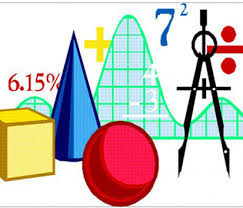 Задача №2
<С=90°, <ВДС= 90°.
АС =…
ВС =…
СД =…
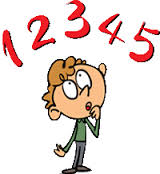 Властивість бісектриси кута трикутника
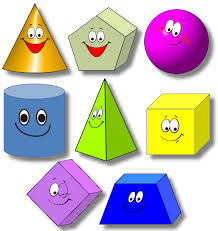 1) ВД : АВ =Д С : АС;

2) ВД : ДС = АВ : АС ;

    3) АВ : ВД =АС : ДС.
Задача № 3
АС : АВ = …
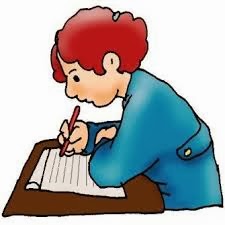 Задача № 4
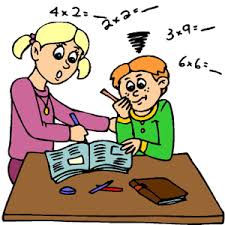 Метричні співвідношення в колі
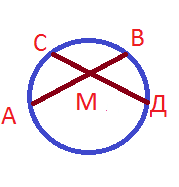 АМ·ВМ=СМ·ДМ


АС·АВ=           


РА ·РВ=РС·РД
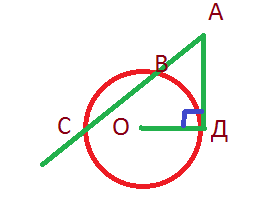 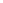 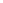 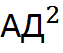 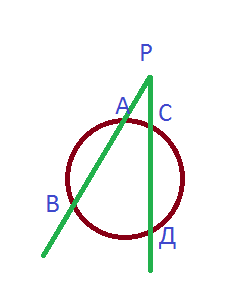 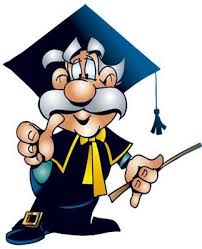 Задача №5
ВК =9см
КА =4см
К Д =12см
СД =…
Задача №6
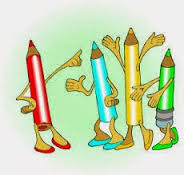 АВ = 2дм
ВС =16 дм
АД =3дм
ДК = …
Ознаки подібності прямокутних трикутників
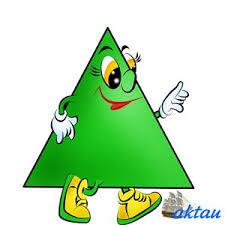 1. Якщо

 
то

2. Якщо



то
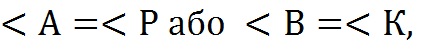 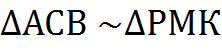 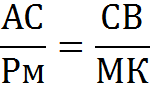 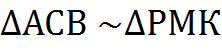 Опорна задача № 1
Якщо                                                  
                                                         .      .
 Задача. Сторони трикутника АВС дорівнюють 3см, 4 см, 5см. Знайти периметр подібного йому трикутника ,якщо 
k =3.
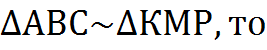 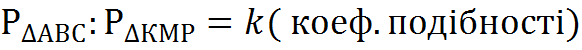 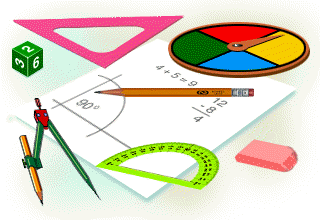 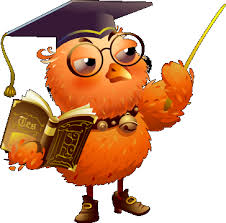 Опорна задача № 2
Якщо m || АС , то
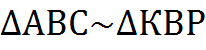 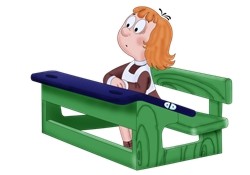 Задача №7
К Р || АС;
АК =2 см, КВ =6 см,
ВР =9 см.
РС = …
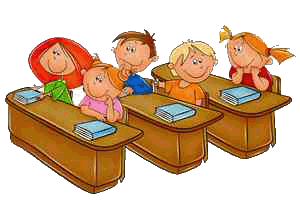 Подібність в природі та техніці
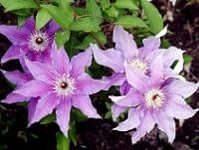 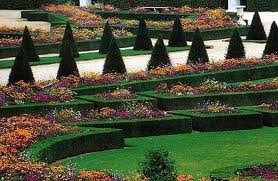 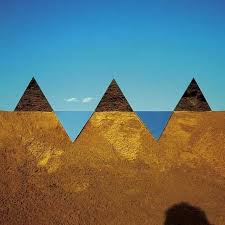 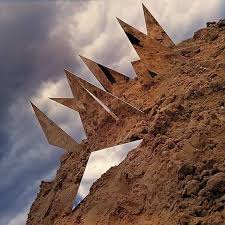 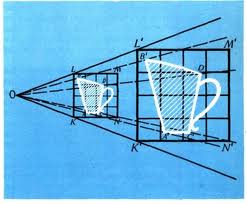 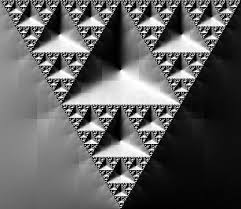 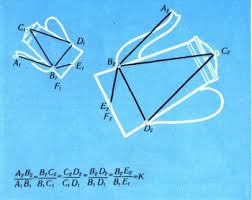 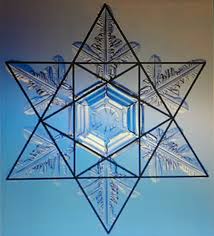 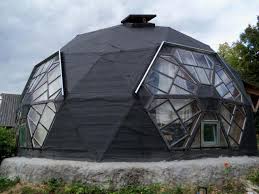 Дякуємо за увагу !
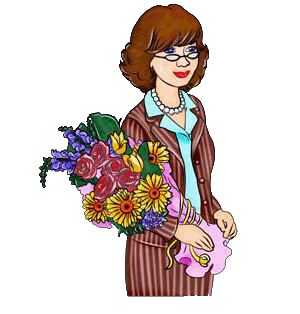